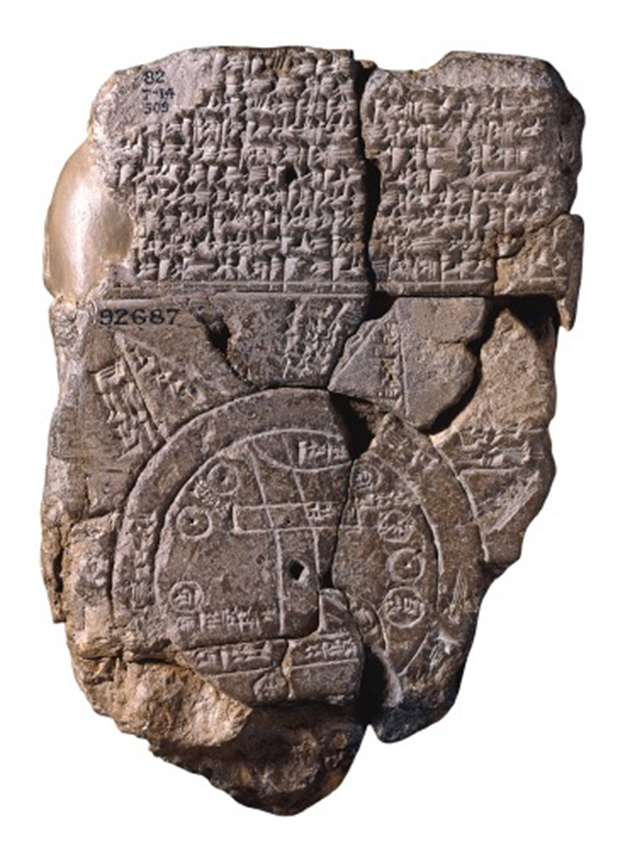 Developing a geographic awareness at the middle level using Ancient, Medieval, and Renaissance era maps.
Brian Smith
geo4tn@gmail.com
[Speaker Notes: Social studies practices are specific skills that students should apply when learning social studies. Like the social studies standards, the social studies practices increase in rigor as students get older. Students should apply these skills to create and address questions that will guide inquiry and critical thinking. These practices should be regularly applied throughout the year and are not written as stand-alone standards. Students will progress through the inquiry cycle by analyzing primary and secondary sources to construct and communicate their conceptual understanding of the content standards (SSP.1-SSP.4) and to develop historical and geographic awareness (SSP.5- SSP.6).]
Art and geography have long been intertwined. In Babylonian times, people marked clay tablets that appear to be both art and cartography. Cartography took a giant leap forward during the Renaissance and Scientific Revolution. Renaissance maps are known for their artwork as well as representing the Earth’s landforms more accurately than their medieval counterparts. Maps were hung on the walls of merchants and power brokers to signal knowledge, influence, and the literal ownership of land during the Age of Exploration.
Social Studies Practices (SSP)
[Speaker Notes: EACH PLACE ON EARTH has a unique set of local conditions and connections to other places. Some activities are appropriate in a given place and other activities are not. Events in one place influence events in other places. Geographic knowledge helps people to make decisions about “Where can I be safe, successful, and happy in my daily activities?” and “How can my community create and sustain a healthy environment?” Such knowledge is critically important to understanding what activities might be harmful to a place or what hazards might be encountered there. 

Geographic inquiry helps people understand and appreciate their own place in the world, and fosters curiosity about Earth’s wide diversity of environments and cultures. Geographic reasoning rests on deep knowledge of Earth’s physical and human features, including the locations of places and regions, the distribution of landforms and water bodies, and historic changes in political boundaries, economic activities, and cultures. Geographic reasoning requires using spatial and environmental perspectives, skills in asking and answering questions, and being able to apply geographic representations including maps, imagery, and geospatial technologies. 

A spatial perspective is about a-where-ness. Where are people and things located? Why there? What are the consequences? An environmental perspective views people as living in interdependent relationships within diverse environments. Thinking geographically requires knowing that the world is a set of complex ecosystems interacting at multiple scales that structure the spatial patterns and processes that influence our daily lives. Geographic reasoning brings societies and nature under the lens of spatial analysis, and aids in personal and societal decision making and problem solving.]
Martin Waldseemüller on his 1507 world map
“This one request we have to make, that those who may not be acquainted with geography shall not condemn all that they see before them until they have learned what will surely be apparent to them later on, when they have come to understand what they see.”
Tools of the trade
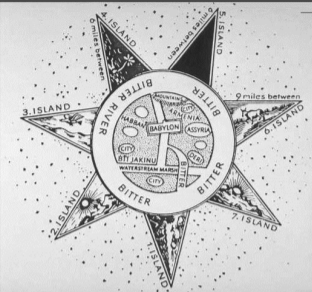 TITLE: Babylonian World Map DATE: 600-500 B.C. AUTHOR: unknown
TITLE: Turin Papyrus DATE: 1150 B.C. AUTHOR: unknown
Greek Views of the WorldDates: VariousAuthors: Various
How we know the Earth is round
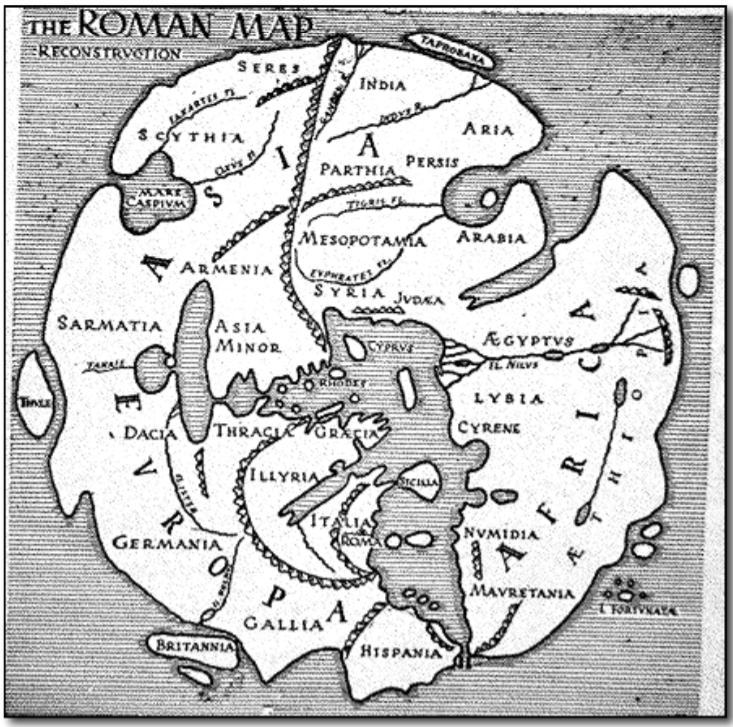 Marcus Vipsanius Agrippa Orbis Terrarum20 A.D.
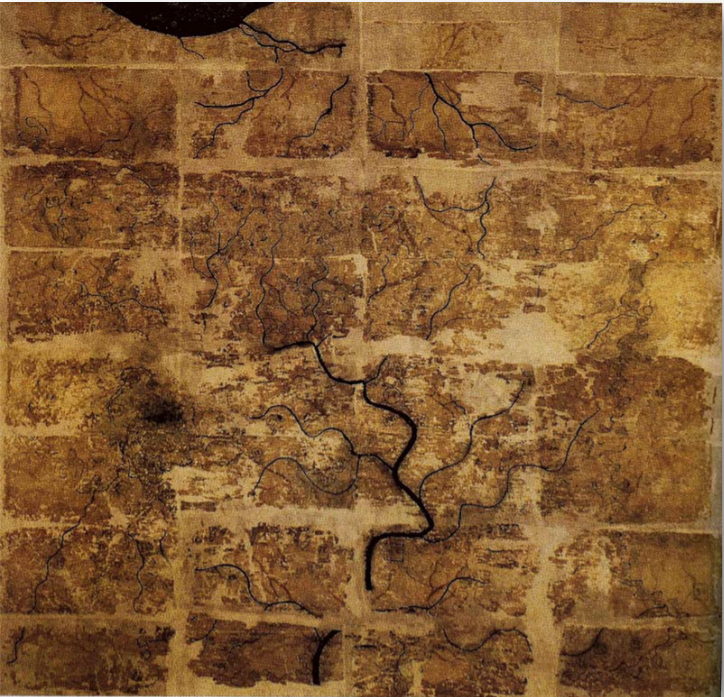 Title: The Han Mawangdui Maps Date: pre-168 B.C. Author: unknown
China in 1000 CE‘The Most Advanced Society in the World’
A magnificent picture scroll painted by a Chinese artist in the 12th century provides us with a look at society and urban life in China during this time.
Interactive Map of the Song Scroll
EXPLORING THE QINGMING SCROLL What does an idealized image of society tell us? What does it hide?
Early World Maps in China
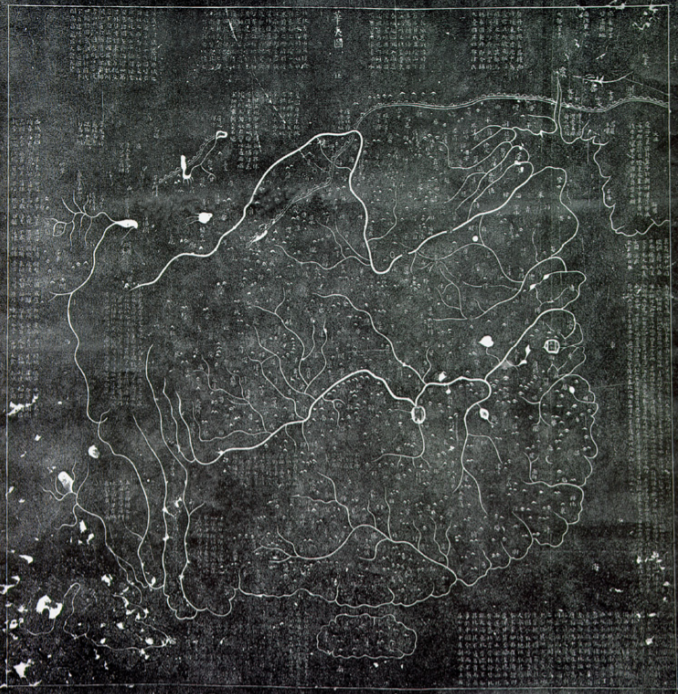 A rubbing from the Hua I T’u [Map of China and the Barbarian Countries], ca.1137 A.D. actual size is about three feet square
TITLE: World Maps of al-Idrisi DATE: 1154-1192 AUTHOR: Abu Abdullah Mohammed Ibn al-Sharif al-Idrisi [Edrisi]TABULA ROGERIANA, @1138
TITLE: The Catalan AtlasDATE: 1375AUTHOR: Abraham Cresques
The Mystery of Extraordinarily Accurate Medieval Maps
TITLE: Fra Mauro’s MappamundiDATE: 1457 -1459AUTHOR: Fra Mauro
On Scale and Distance:
Islamic scholars felt the Earth was @ 20,000  miles in circumference. An Arabic mile of that  day was between 1.9 and 2 km, this  measurement was about right.
Columbus himself used Italian miles but did  not realize the difference between the two  scales; an Italian mile was only 1.24 km;  Columbus was underestimating the size of  the earth by 37%.
This underestimate directly contributed to his  belief that reaching the east coast of Asia was  doable from western Europe with the ships of  his time.
TITLE: Toscanelli’s World Map DATE: 1474 AUTHOR: Paolo Toscanelli
WHAT WAS FINALLY  PROVEN?WHO WAS RESPONSIBLE  FOR PROVING IT?
TITLE: Martellus’ World Maps 
DATE: 1489-1490 
AUTHOR: Henricus Martellus
ErdapfelTITLE: Behaim Globe DATE: 1492 AUTHOR: Martin Behaim
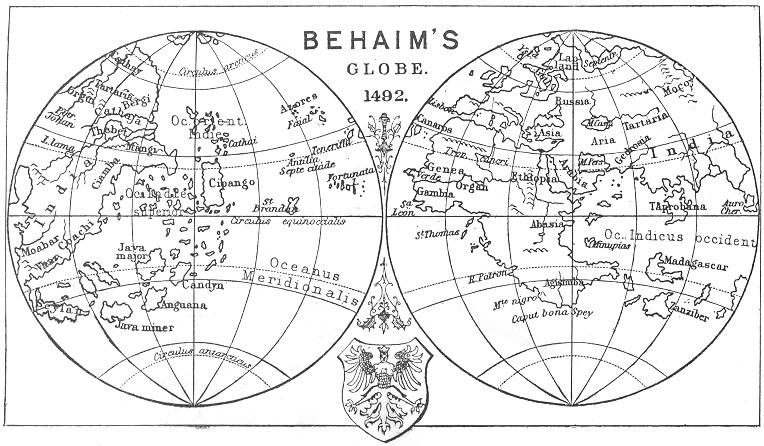 How Leonardo da Vinci made a “satellite” map in 1502
Exploring the Early AmericasWaldseemüller MapsCompare and contrast his 1507 and 1516 maps with the Library of Congress Lesson
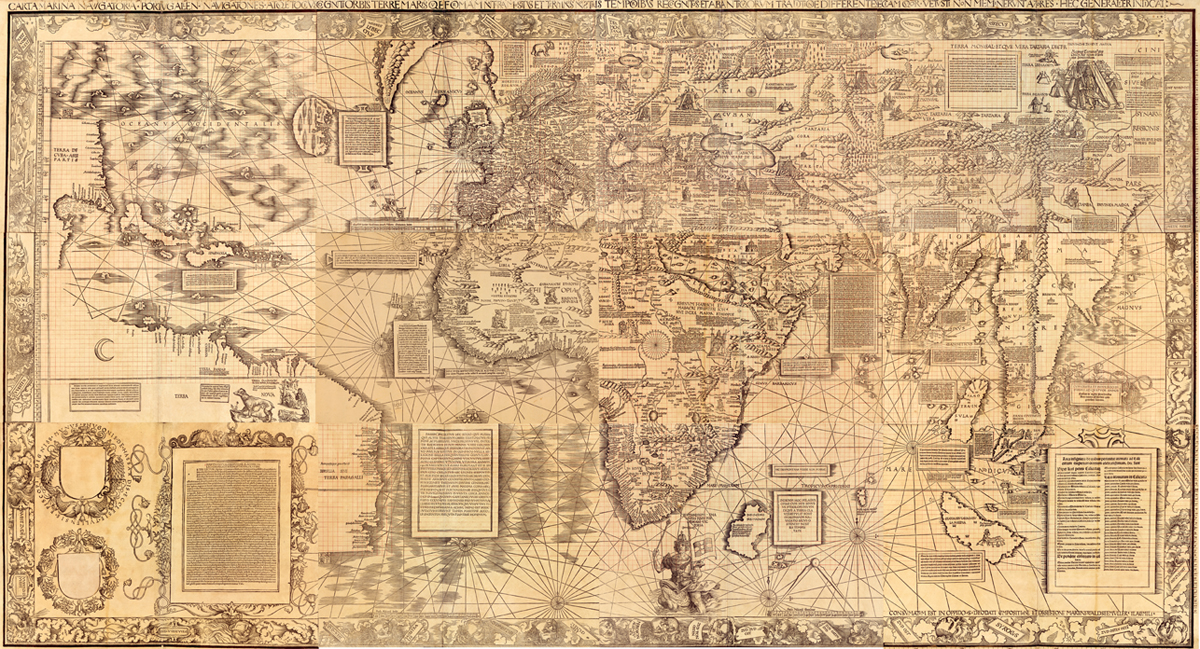 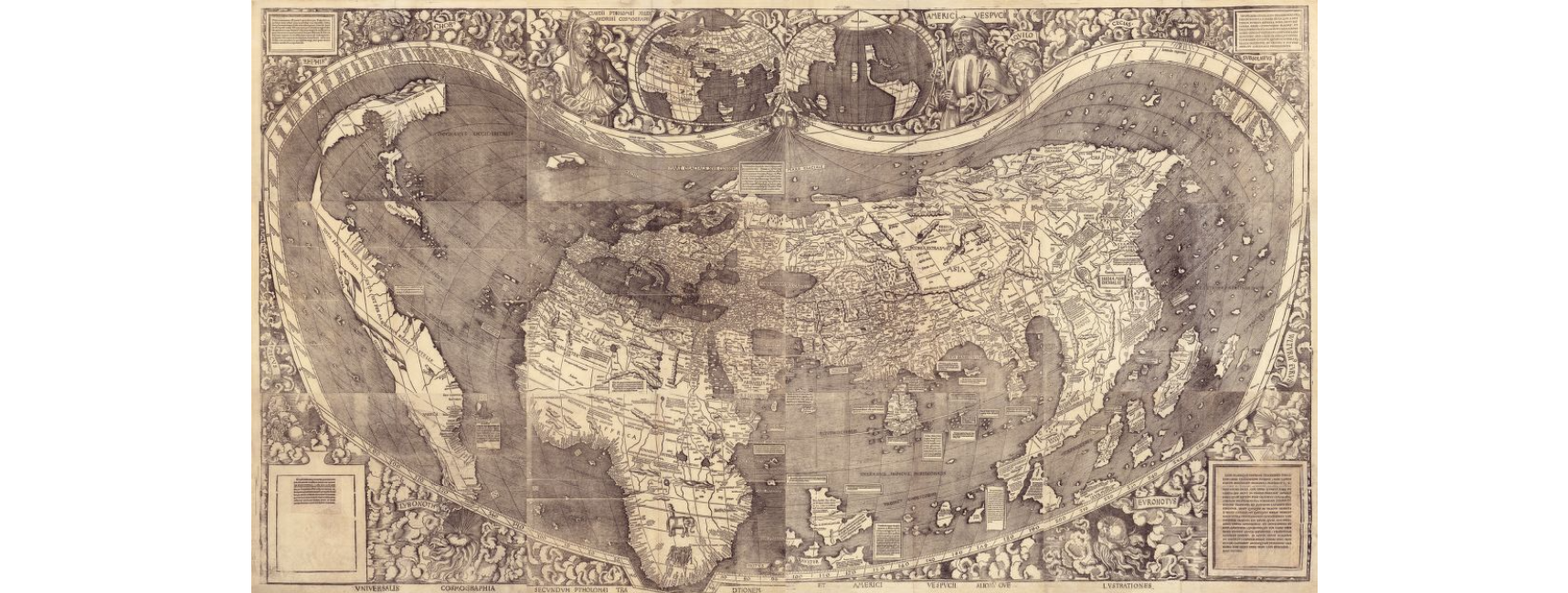 When North America was part of Asia
Author:Monte, UrbanoComposite:Tavola 1-60Date:1587
Any thoughts on Antarctica?
Author: Abraham Ortelius
Title: THEATRUM ORBIS TERRARUM
Date: 1570
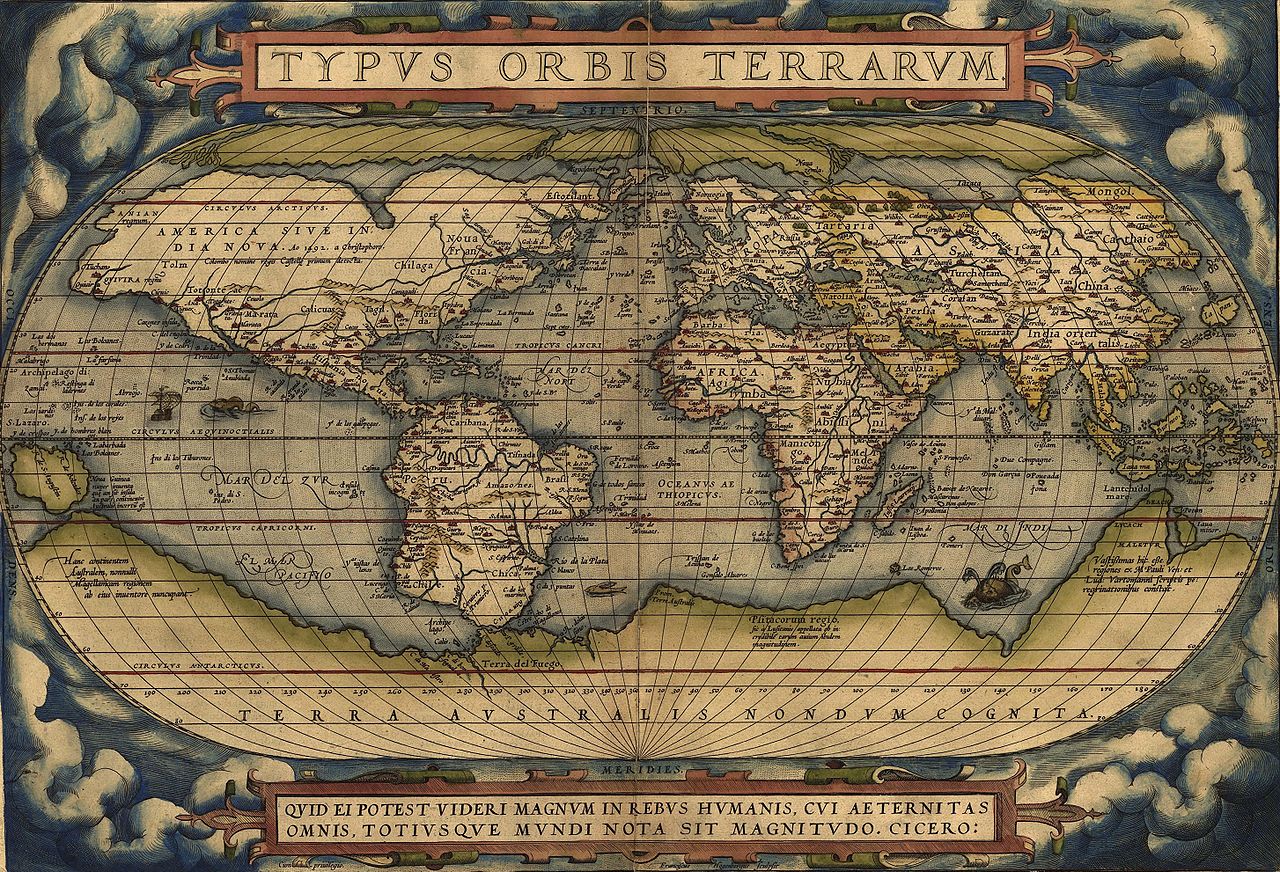 JOAN BLEAU  LATE 1600
Why would a  Dutchman create  such a realistic map?
What continent is  missing?
How is the world  map becoming more  realistic?
Where is there
distortion? Why?
Emma Willard
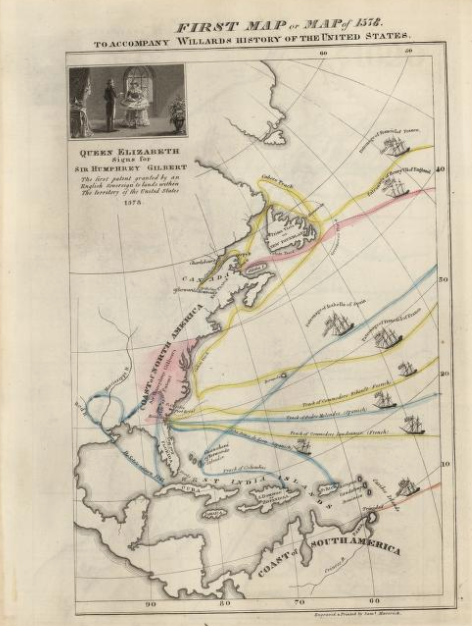 Willard is one of the first, perhaps the very first, female mapmaker in America. A teacher, pioneer of education for women, and founder of her own school, Willard was fascinated with the power of geography and the potential for maps to tell stories. 
David Rumsey Maps
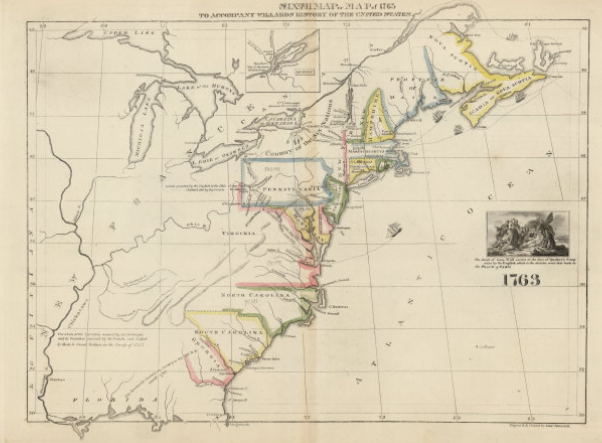 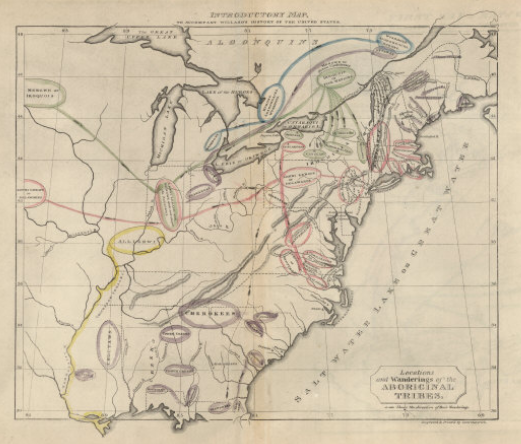 Emma Willard
In 1828, she published a series of maps as part of her History of the United States, or Republic of America, which showed graphically how the country, as she understood it, had come to be. It was the first book of its kind—the first atlas to present the evolution of America
David Rumsey Maps
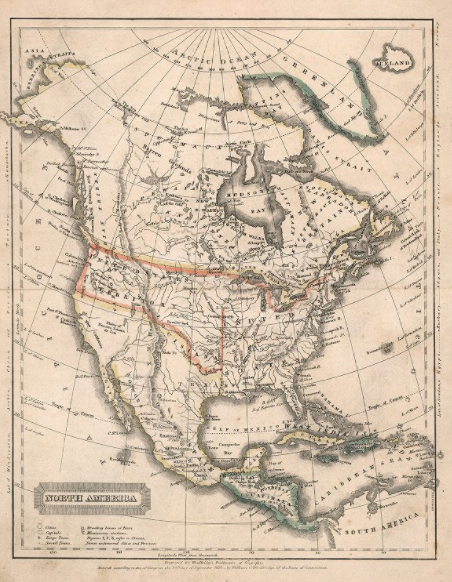 Emma Willard
In 1828, Emma Willard was 41 years old—only slightly older than the United States of America itself, if you start counting from 1789, when the U.S. Constitution came into force.
David Rumsey Maps
Historic Maps of Tennessee
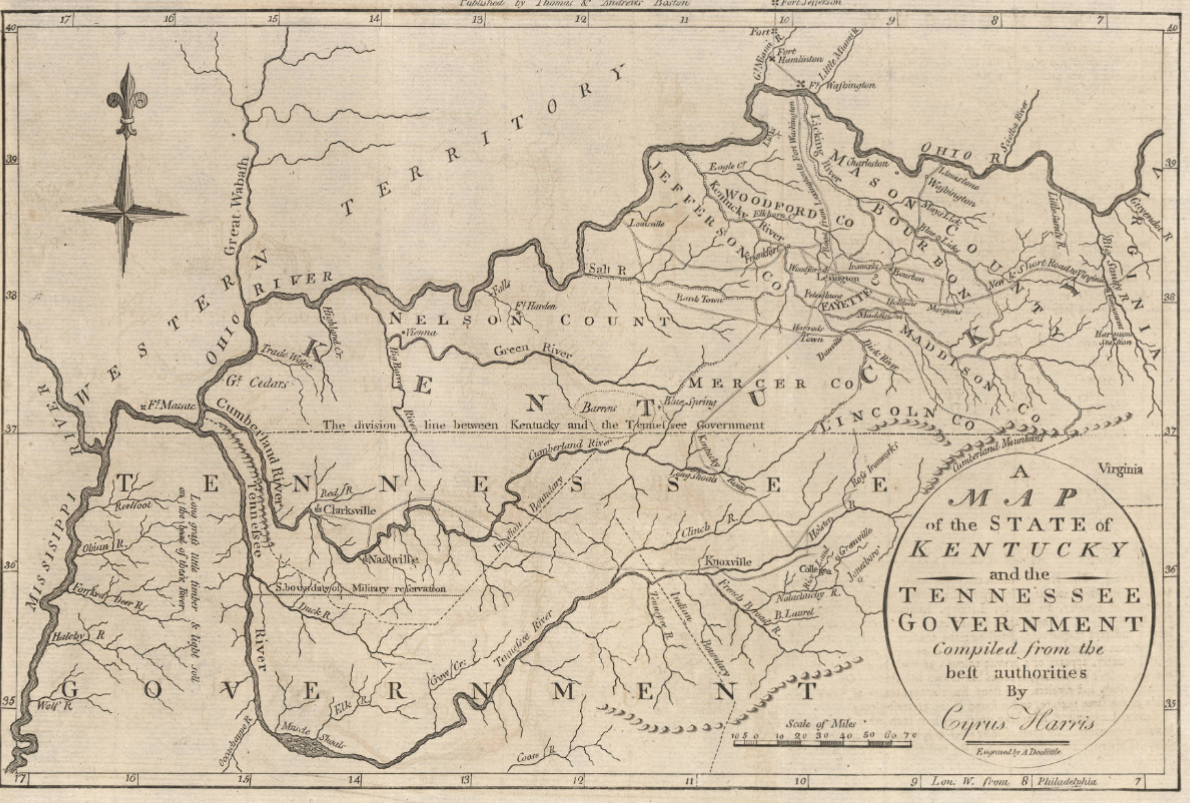 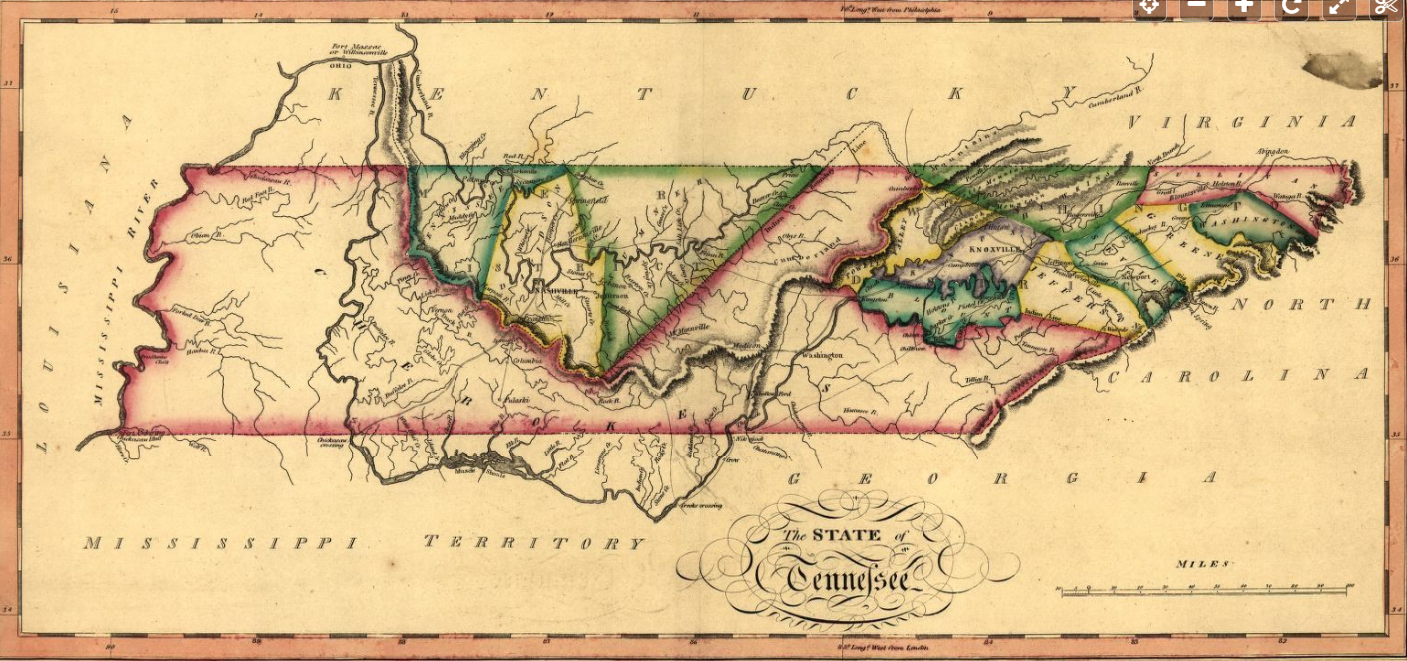 GIOVANNI MARIA CASSINI: LA NUOVA OLANDA E LA NUOVA  GUINEA DELINEATE SULLE ULTIME OSSERAZIONE . . . 1798
DÉTAILS SUR CARTE GEOGRAPHIE MAPPEMONDE  PHYSIQUE ET POLITIQUE L. DUSSIEUX 1821
HOW  REALISTIC  DOES THE  MAP LOOK?
WHAT  CONTINENTS  ARE FULLY  MAPPED?
WHICH IS
MISSING?
WHEN WAS  THAT  CONTINENT  DISCOVERED?